Vuxnas matematiklärande - problemområden och strategier31 mars 2022,Växjö
Hans Melén
ViS
Översikt
Hur har vuxenutbildningens villkor ändrats?

Hur ser resultaten ut?

Vad är specifikt för just vuxnas matematiklärande? 

Angelägna utvecklingsområden ur olika perspektiv

 Åtgärder
Hur ser det ut? Vad har förändrats?Totalt 400 000 deltagare i vuxenutbildning
Andel yrkeskurser ökar, grundläggande kurser och sfi minskar något
Andelen ej schemalagd undervisning (distans, flex) ökar från 13% till 27% under en tioårsperiod
Andelen kurser som bedrivs av annan utförare än huvudmannen ökar från 33% till 51% under samma period.
Andelen utomlands födda bland de studerande ökar från ca. 40 % till ca. 45 %
Andel  studerande med funktionsvariation/svårigheter ökar
Kontinuerlig antagning , kortare kurstider
Resultaten oförändrade de senaste tre åren
VAD MENAR VI MED RESULTAT?
HUR DEFINIERAR VI OCH VAD ÄR MÄTBART??
Vilka resultat finns?
Betygsresultat
Resultat från nationella prov
Andel studieavbrott i olika kurser
Resultat från internationella undersökningar
Vilka uppgifter saknas/är problematiska?
Resultat i kommunens egenregi – upphandlad verksamhet

Resultat i olika studieformer (distans/flex/övrigt)

Provresultat (nationella prov) som ej redovisas
Betygsresultat 2020
KURS                         BETYG A,B,C,                   BETYG F
Alla kurser               ca.40 %                        ca.10 %

Engelska 5                ca.35 %                        ca.20 %

Moderna språk        ca.75 %                        ca. 15%

Matematik 2a         ca. 10 %                      ca. 35 %



c.
NATIONELLA PROV 2018
KURS                      BETYG A,B,C,                  BETYG F
Engelska 5             30 %                                12 %
                                       
Svenska 1               46 %                                6 %

Matematik 2a        6 %                                  41 %

Matematik 4          21 %                                29 %
Studieavbrott
Alla kurser           knappt 20 %

Matematik 2a     39 %

Storstäder          26 %

Glesbygd             13 %
PiaacProgram for the International Assessment of Adult Competencies
PIAAC – den internationella undersökningen av vuxnas färdigheter:
Vuxnas färdigheter står sig väl internationellt 
Sverige ligger totalt sett över genomsnittet för de deltagande länderna i den internationella jämförelsen PIAAC när det gäller läsning och räkning och högt när det gäller problemlösning med hjälp av dator. Samtidigt är skillnaderna stora i befolkningen. En ganska stor del ligger på låg nivå inom dessa kunskapsområden
Mera fakta i artikel av Erik Mellander på www.visnet.se
Några resultatmässiga utmaningar
Matematikresultat jämfört med resultat för andra kurser
Hur är männens situation i vuxenutbildningen? 
Deltagande –Avbrott- Betyg
Den grupp som presterar lägst i PIIAC – hur når vi och stöttar dem?
Intressanta skillnader mellan kommuner och mellan olika typer av områden
Hur kommer betygsresultaten att påverkas av nyligen genomförda förändringar i styrdokumenten?
Vad är vuxenspecifikt?
Organisatoriskt perspektiv (mindre undervisningstid, kortare kurstid, kontinuerlig antagning, vuxenutbildningens marknad
Lärarperspektiv (stora skillnader i bl.a. studievana, förkunskaper och tidigare erfarenheter, begränsad tillgång till forskning om vuxnas lärande, lärarutbildning som behandlar vuxenutbildningens särart lite eller inte alls)
Individperspektivet (större behov av sammanhang och mening, tidigare misslyckanden i bagaget)
Matematikperspektiv  (vilken matematik behöver vuxna, hur ser kursplanerna ut? Vilka matematikkunskaper behövs i yrkesutbildningar och arbetsliv?)
Problemområden
Kartläggning av studievana, förkunskaper, motivation och särskilda behov
Vetenskaplig grund och beprövad erfarenhet – hur blir det verklighet?
Forskning om och utvärdering av samband mellan studietid-resultat 
och mellan studieform-resultat
åtgärder
Mera forskning och kommunikation forskare- skolledare-lärare

Angripa problemen från flera håll, betrakta helhetsbilden

Utveckla studerandes medvetenhet om sitt eget lärande

Arbeta för en bättre överensstämmelse mellan den studerandes erfarenheter/förutsättningar/ambition och val av studieform (klassrum/distans , kurslängd m.m.)

Arbeta för ett ökat inflytande och ansvarstagande kursdeltagarna
Två organisationer – ALM och ViS
ALM – Adults Learning Mathematics
ViS – Vuxenutbildning i Samverkan
ALM (Adults Learning Mathematics) Läs mer om konferensen på     www.alm-online.net
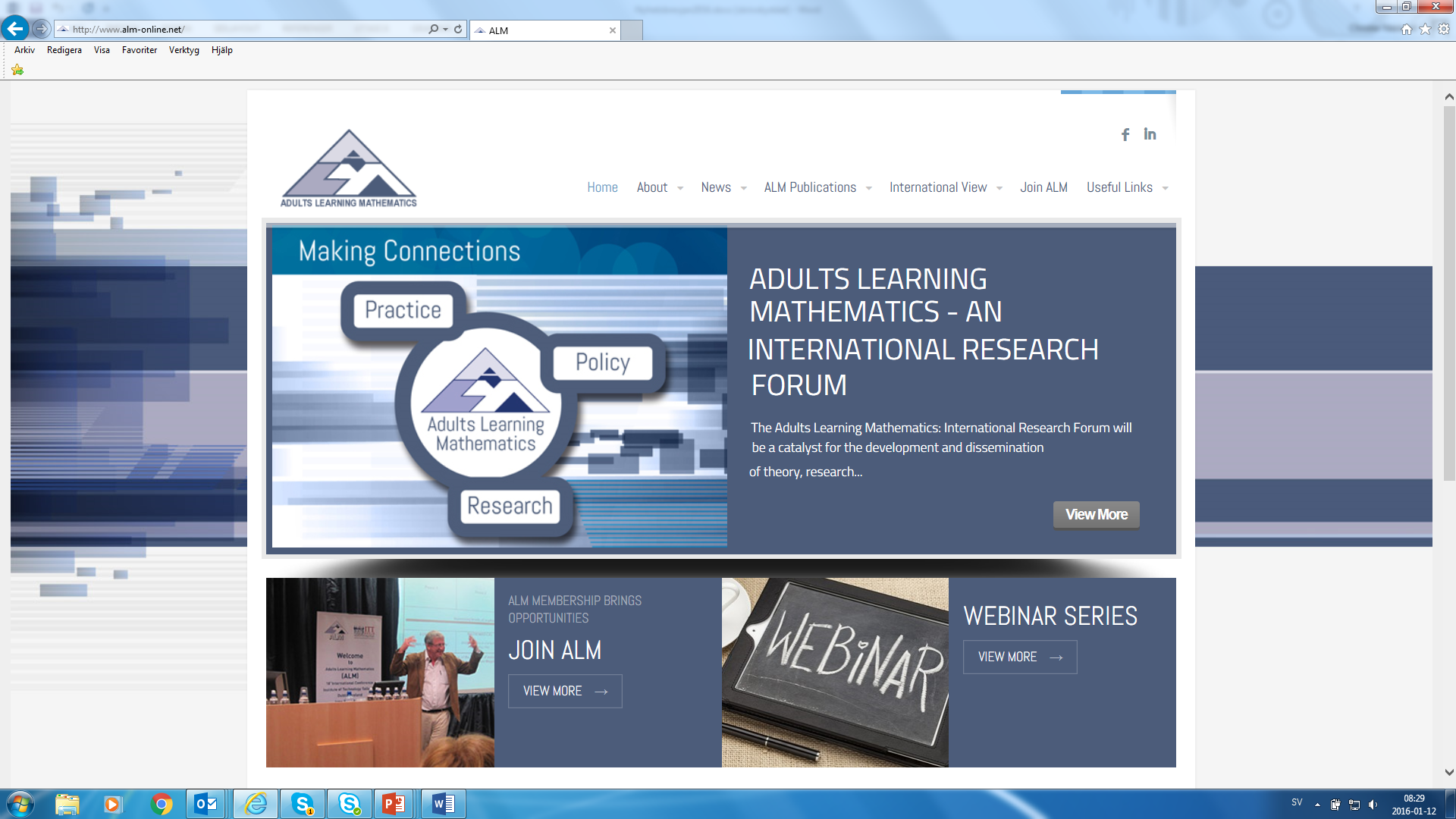 ViS-matematik
Ett nätverk för matematiklärare som arbetar med vuxna
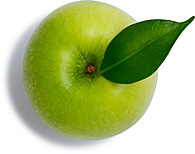 www.visnet.se/natverk/matematiklarande
Aktuella konferenser
25 november kl.14-16: Webbseminarium om nyheter som berör matematikkurserna. ViS arrangerar, Skolverket medverkar, ingen deltagaravgift.

17 februari: Grundläggande matematik, kartläggning, delaktighet och inflytande

31 mars-1 april 2022,Växjö: Matematikbiennalen

5 april 2022, Stockholm: ViS årliga konferens, matematiknätverket medverkar på temat ”Vetenskaplig grund och beprövad erfarenhet”

25-26 april 2022, Köpenhamn: Nordisk konferens om vuxnas matematiklärande. NVL arrangerar med ViS-matematik som medarrangör
Den goda vuxenutbildningen i matematik- Hur  skulle den kunna se ut?
Starkare statlig styrning för nationell likvärdighet

Egen läroplan

Kurs för vuxna bl.a. innehållande delar av matematik 1 och matematik 2 ”Medborgarmatematik”

Bättre stöd till den studerande att utveckla sin lärandeprocess
Lärarutbildning med inriktning mot vuxnas lärande

Mera forskning och fördjupad kommunikation med forskare

Större utbud av kompetensutveckling

Rätt kurs/nivå/studieform för varje vuxenstuderande